The cause of May Fourth Movement(1919) 
and the contributions it made
Jerry Yang
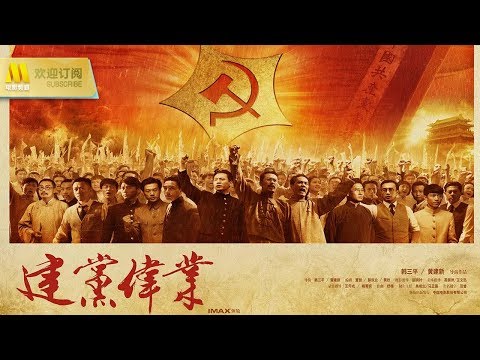 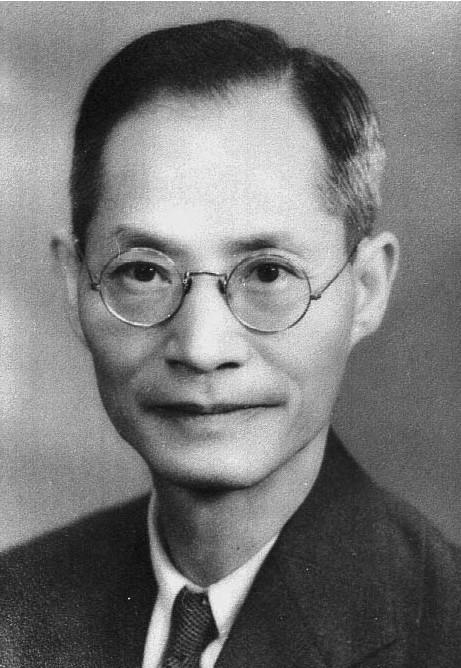 Jiang Menglin (蒋梦麟）
Professor at Peking University
Became the Headmaster of Peking University and Secretary of Education in 1928
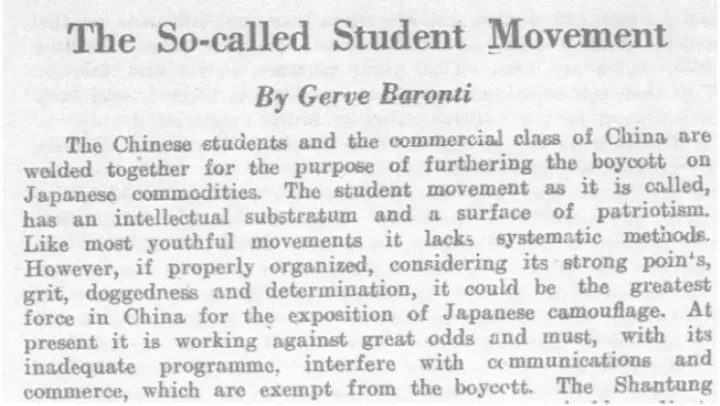 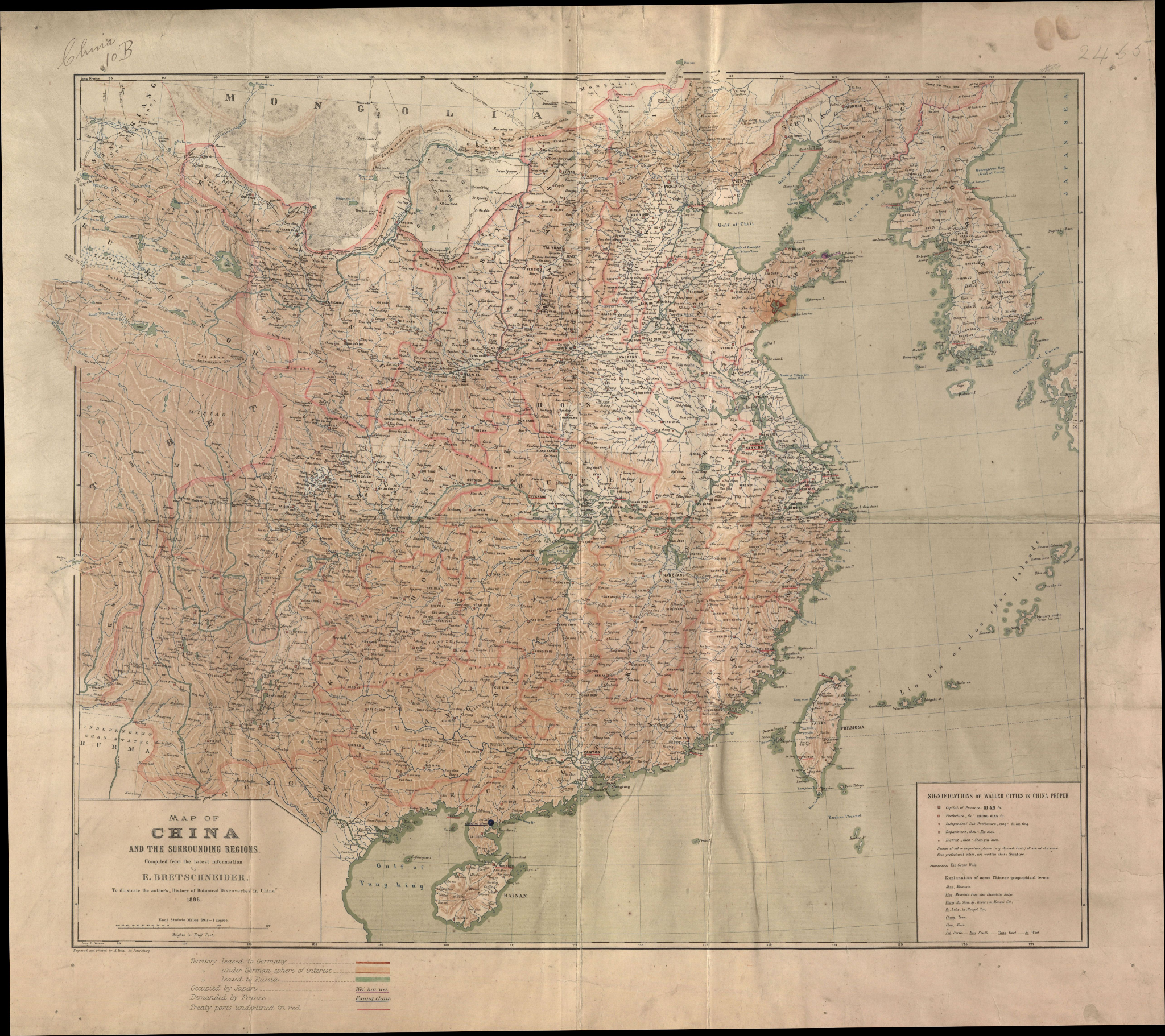 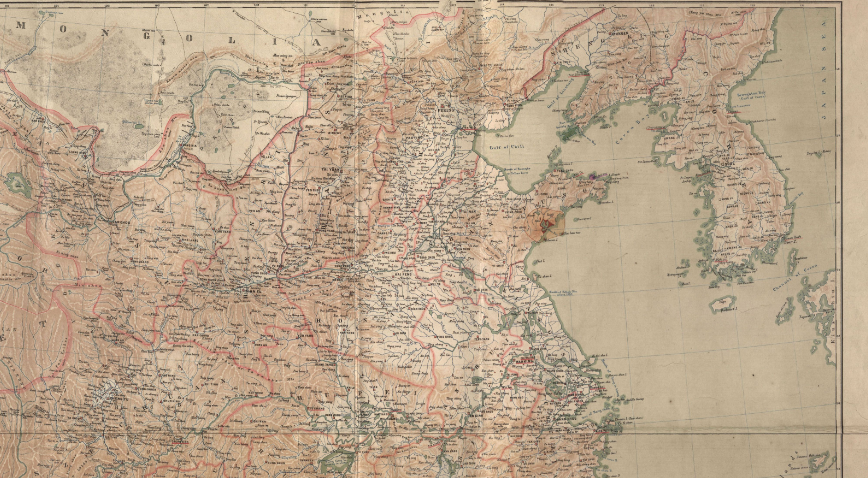 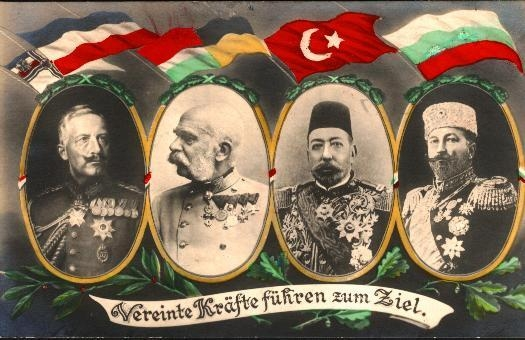 Leaders of the Allied
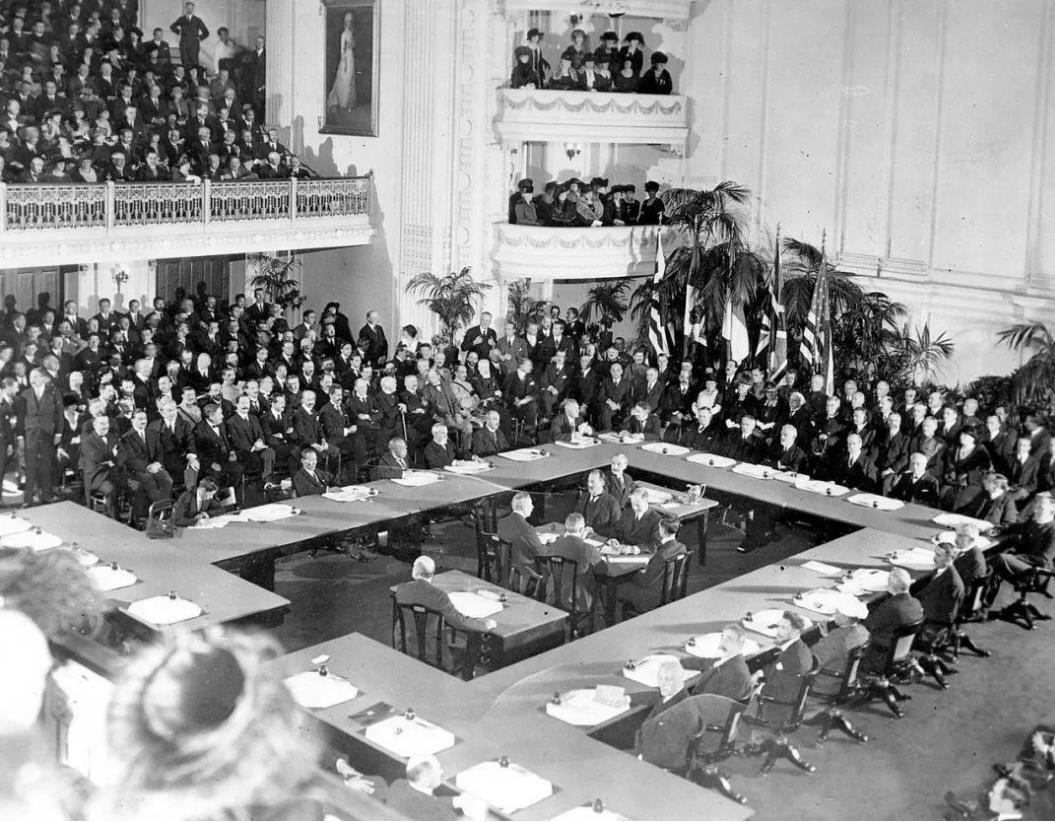 Paris Peace Conference, Jan 18, 1919
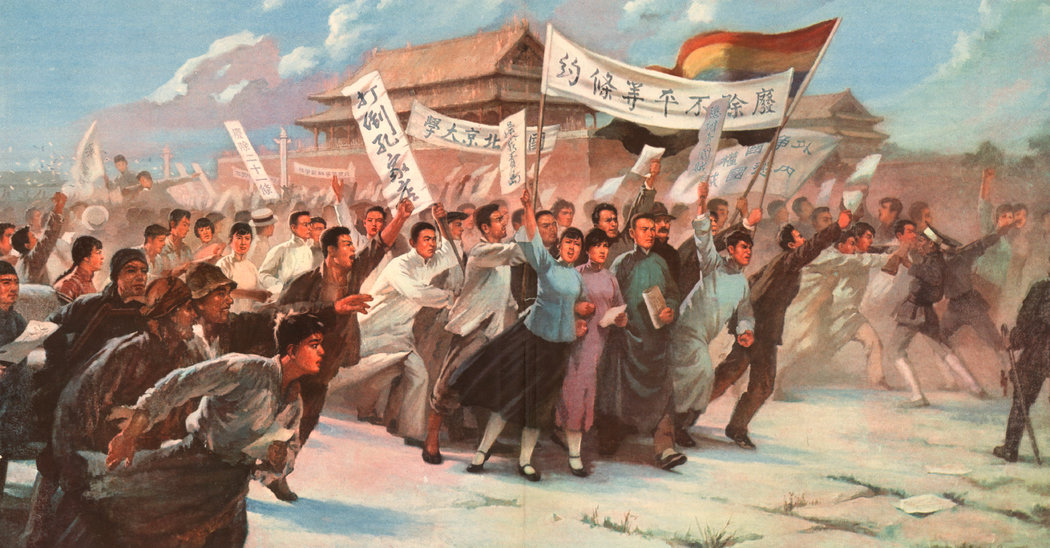 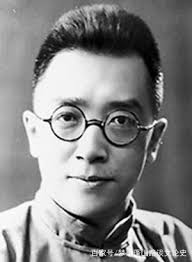 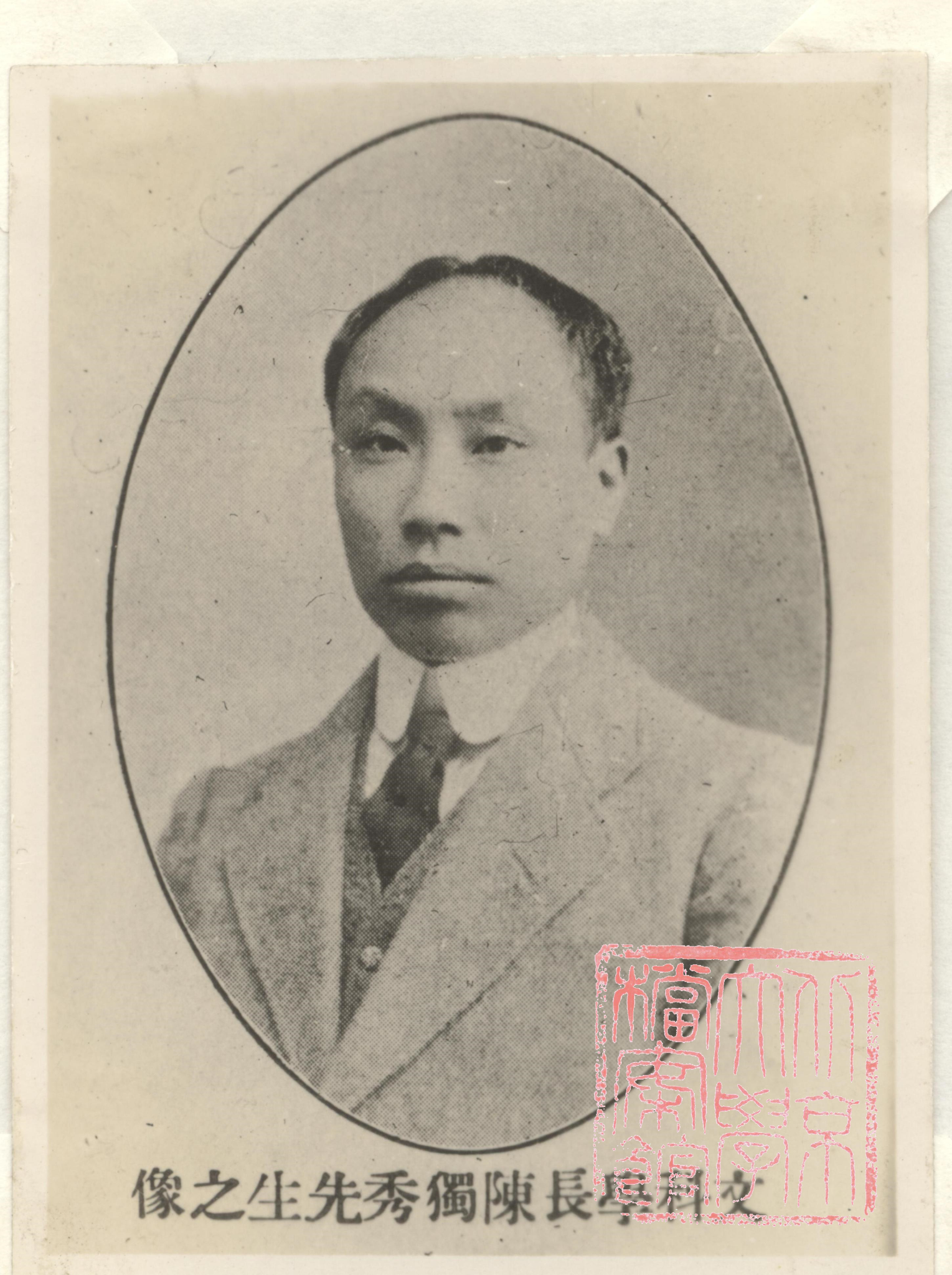 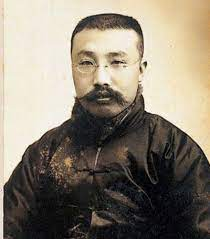 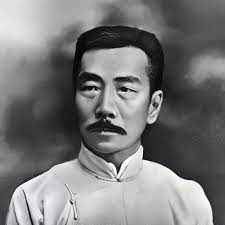 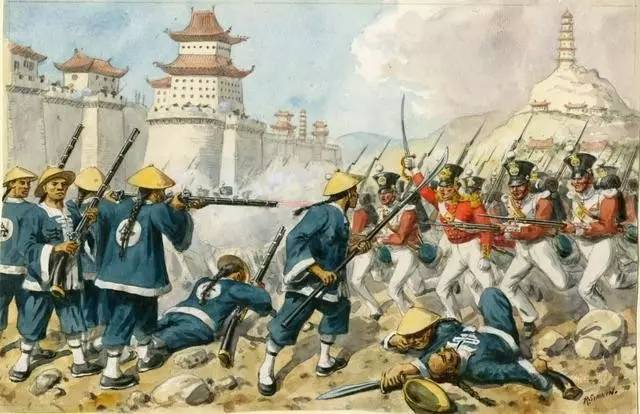 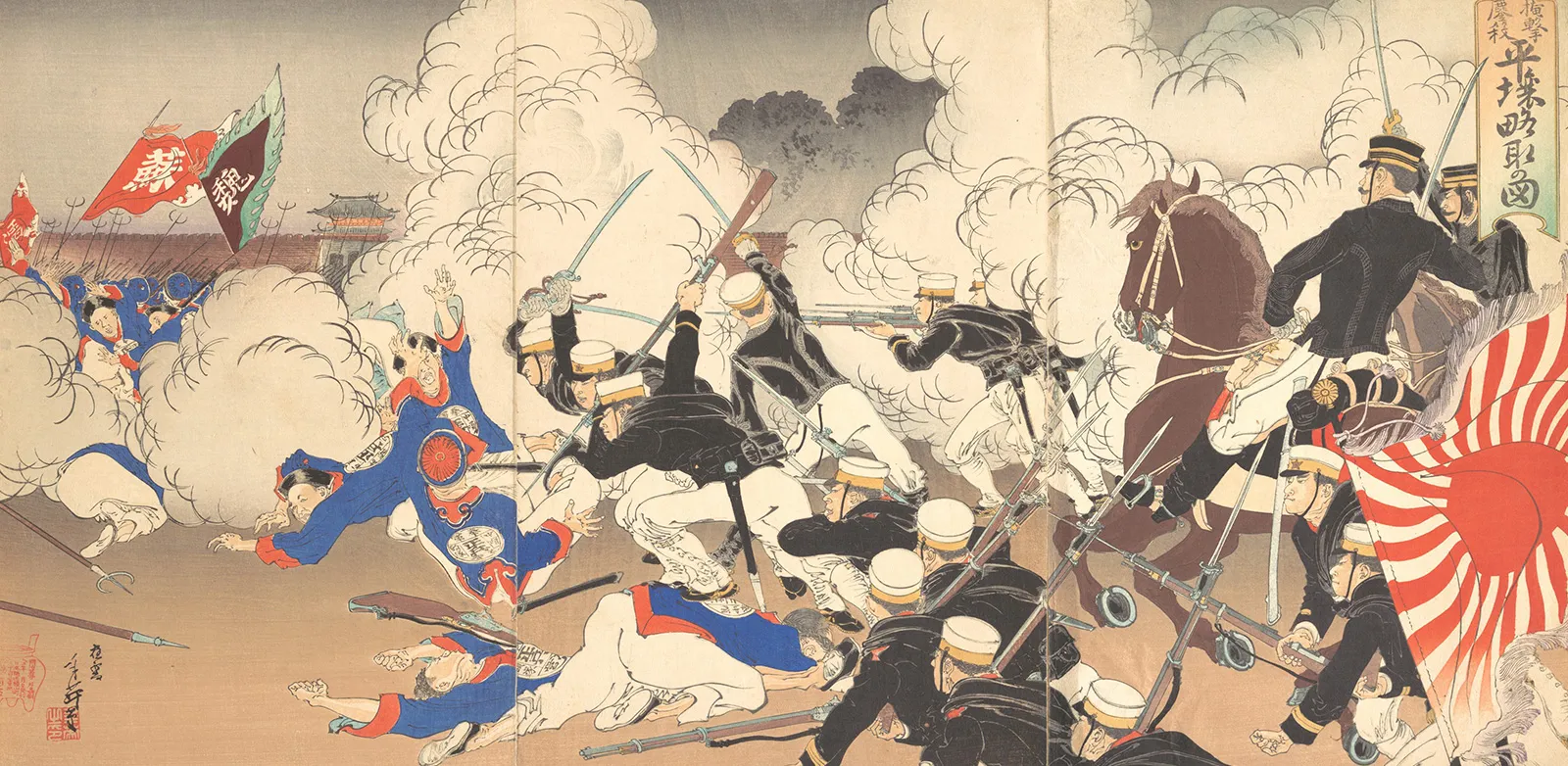 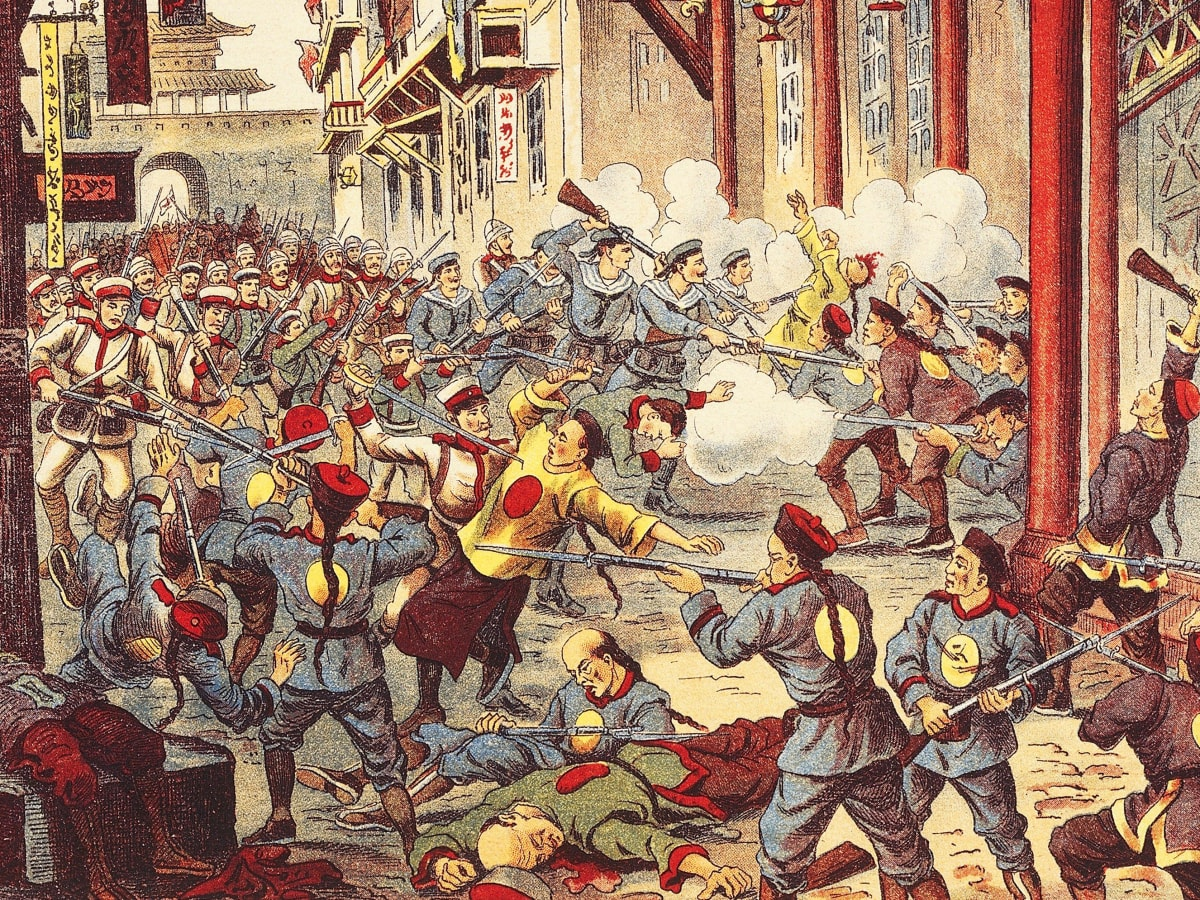 Classic Chinese (文言文）          Vernacular (白话文）
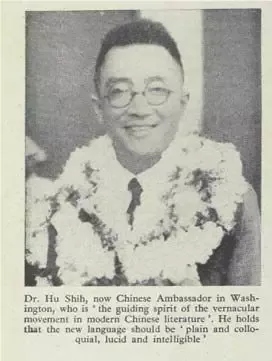 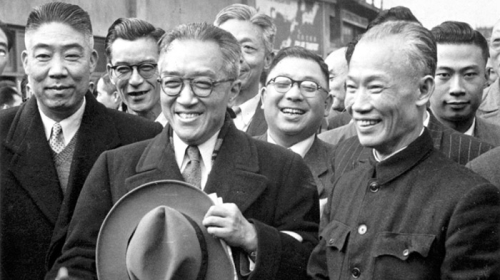 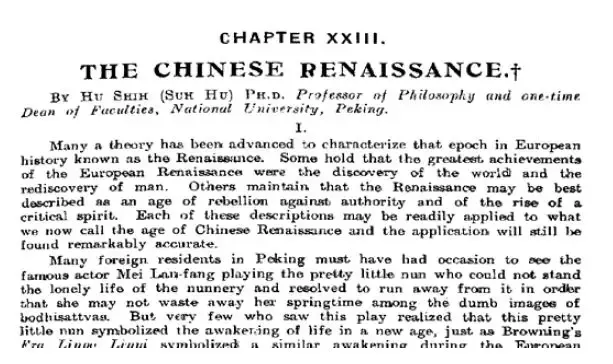 Hu Shi’s article in “China Year Book” 《中国年鉴》
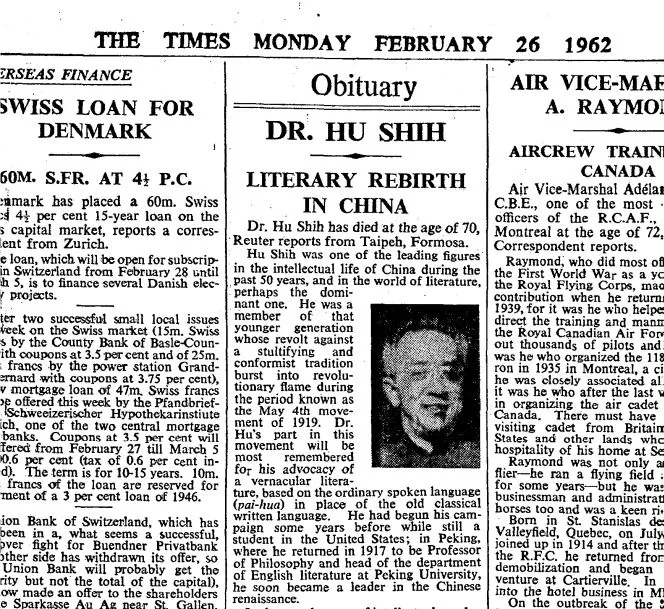 “It was the best of times, it was the worst of times, it was the age of wisdom, it was the age of foolishness”
Charles Dickens
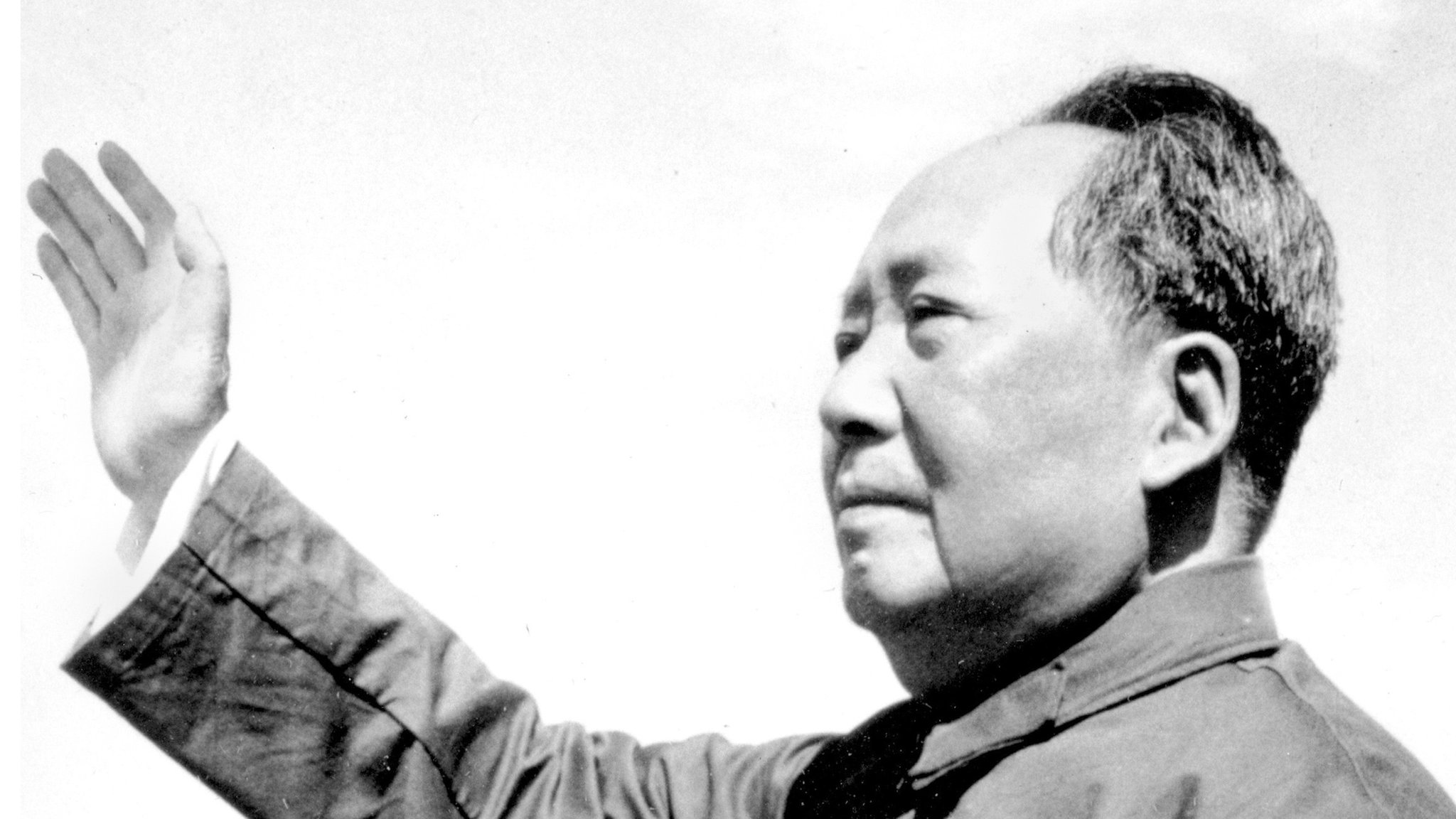 Thank you!